END STIGMA , CREATE SAFETY AND PROMOTE EMPOWERMENT
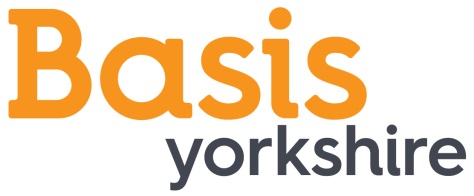 Jackie Blackburn | Amber Wilson
Basis Yorkshire  - Adult Women 1 to 1 Support
Intensive casework 
Complex Challenges
Housing First 
& 
 DV & Housing
Basis Training
System Change
Transition & Adult
Exploitation
Basis 
Young People
Mental Health
ISVA
IDVA
Basis Yorkshire  - Group Support
Drop In (Basis office)
Mon | Tues | Wed (1-4pm)
Outreach (Holbeck)
Mon | Wed | Fri 
(8 -10:30/11pm)
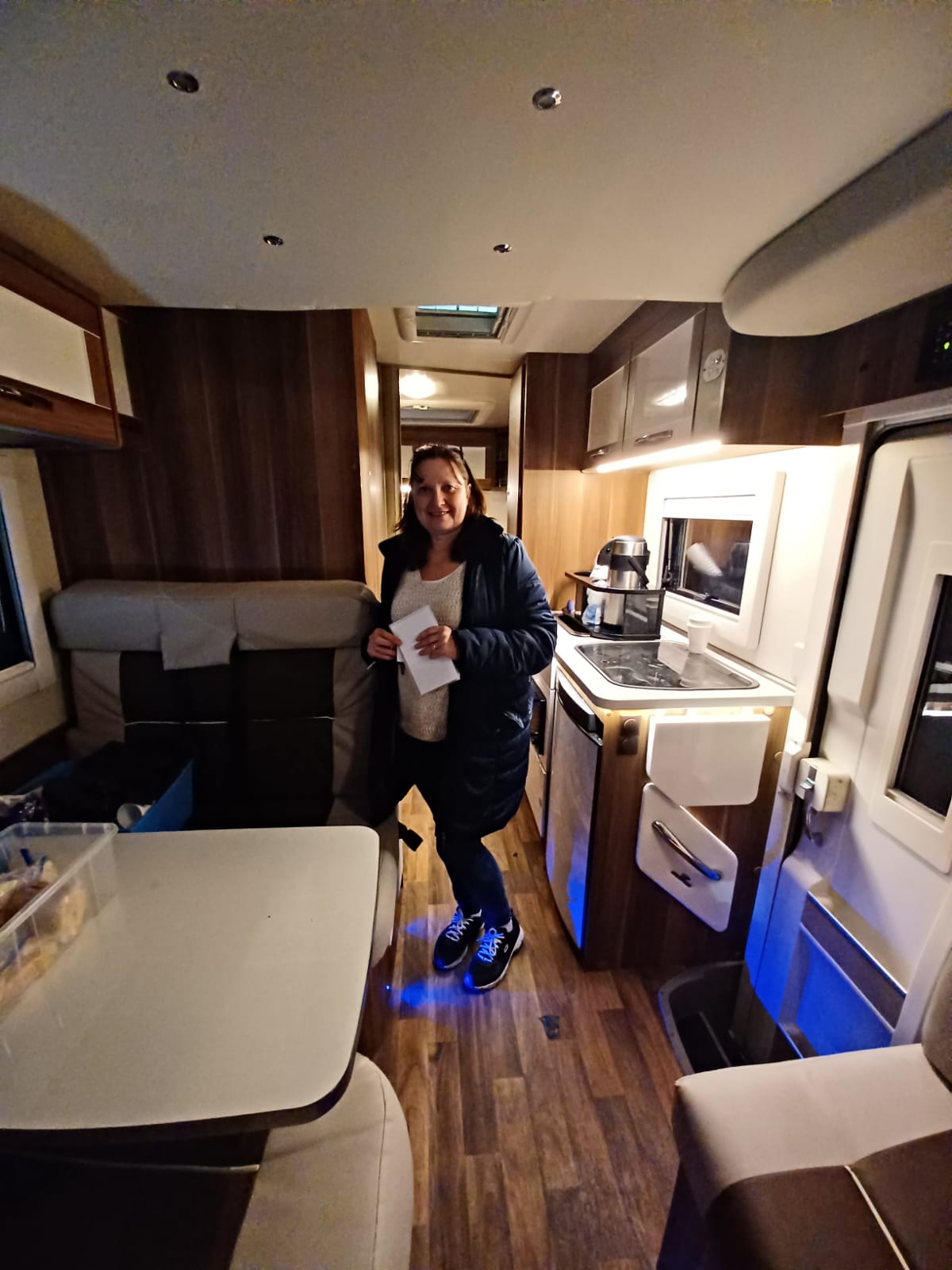 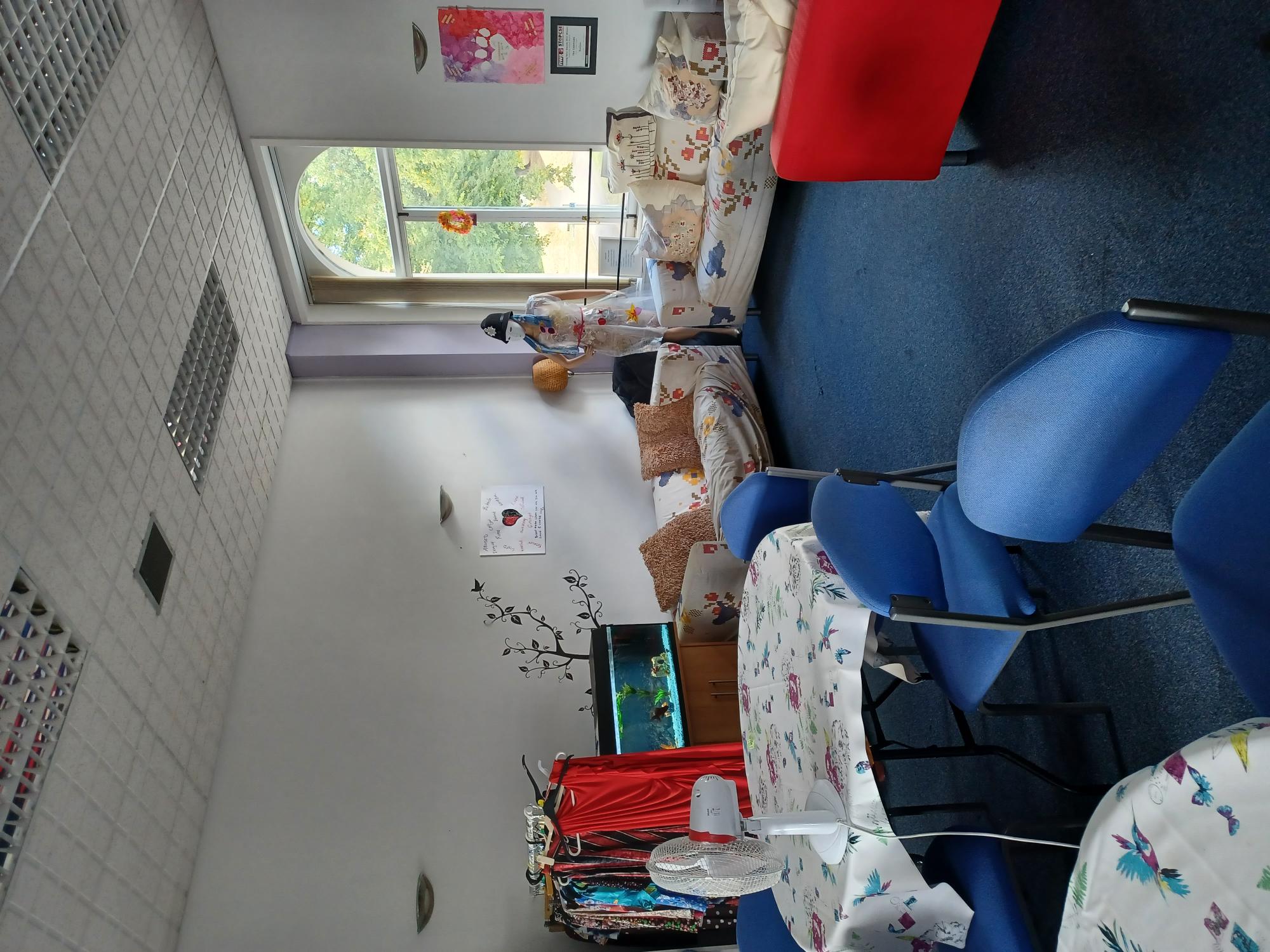 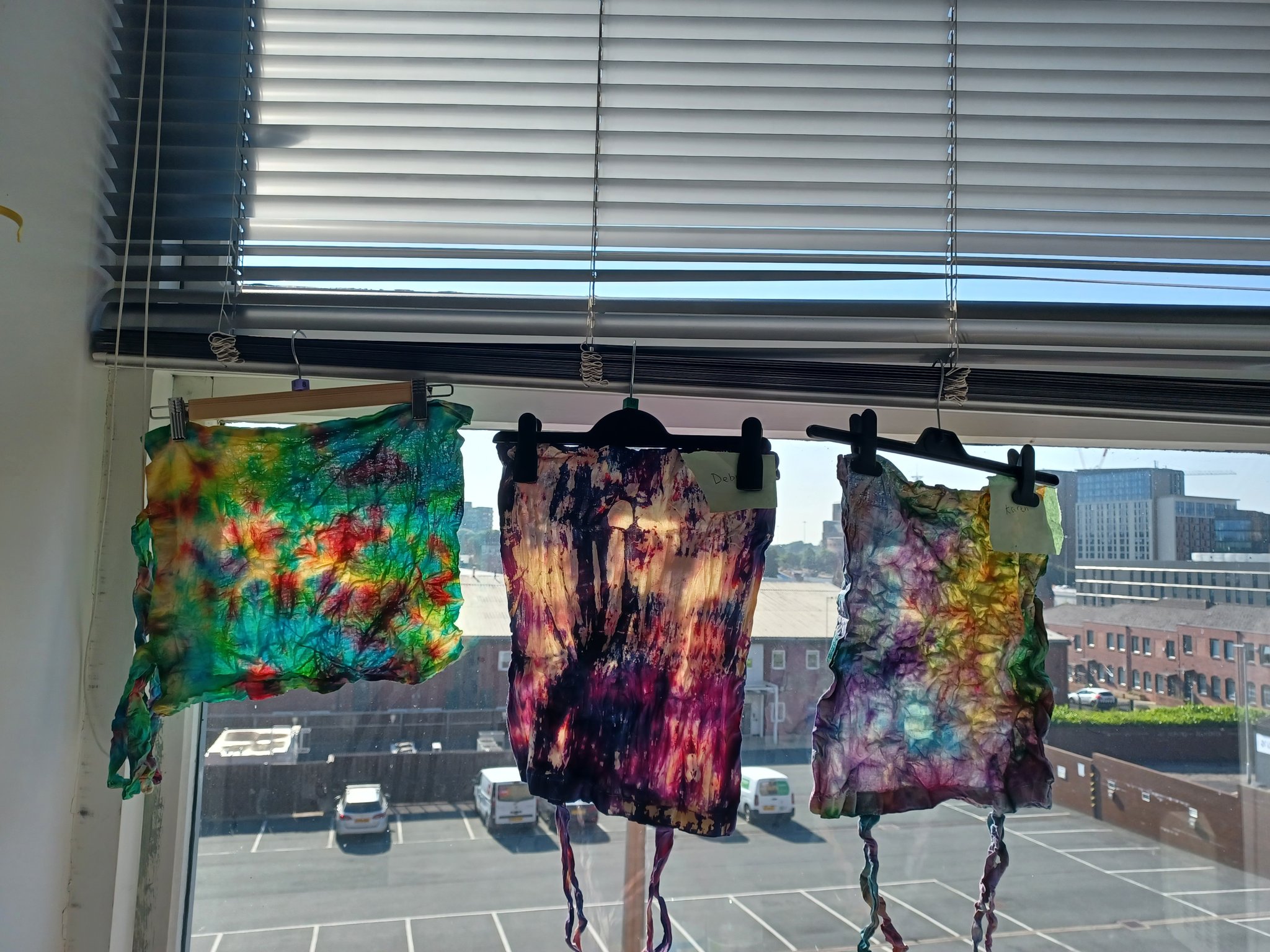 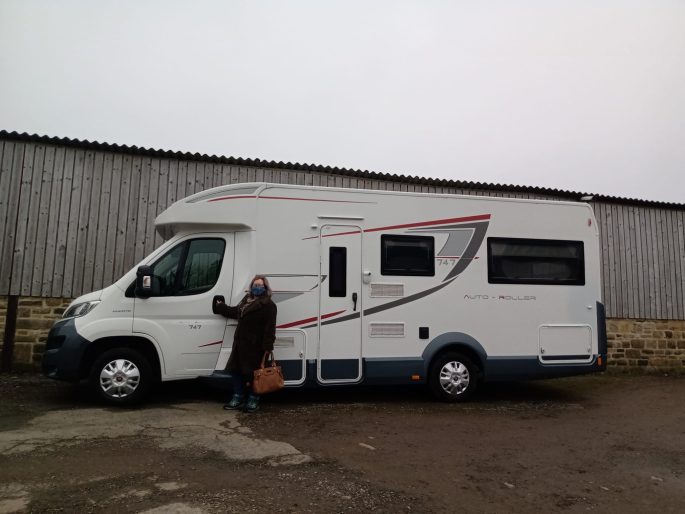 Background of women supported
Indoor and Street Sex work
Sexual Exploitation 
Substance Abuse 
Domestic Violence (repeated history)
High mental health needs due to: 
Childhood Trauma (abuse)
History of removal of children
Sex work related Trauma
Social isolation
NO SUPPORT NETWORK 

HIGHLY DISTRUSTING OF  SERVICES

EXTREME LEVELS OF VIOLENCE
Barriers into services
Digital exclusion
Stigma
Unstable  and unsafe housing
No ID
Registration process
Coercive control
No knowledge of processes
Addiction
No phone number
Not enough support or guidance
Discrimination
No social support network
Leaving prison without a worker
Cuckooing aka Financial, Emotional and Sexual exploitation
Targeting
Isolation/Fear/Control

		Siolation
Cuckooing
Introducing to “friends” and drugs: criminalisation
Adult Exploitation!
Hold through drug  debt and violence
Sex Work Vulnerability – street-based but not exclusive
“You don’t see us as the rest of the world sees us sometimes”.
-
Stigma 
Social isolation
Drug addiction
Poor mental health
Low self-esteem
Dependant on social housing /emergency accommodation
What does it look like in practice?
Prevention: 
Screening of property
Temporary move
Partial or Full  Closure Order
New Property
PARTNERSHIP APPROACH WITH POLICE; ANTI-SOCIAL TEAM; HEALTH; HOUSING & SOCIAL CARE AND OTHER 3RD SECTOR
What does it look like in practice?
What does it look like in practice?
What it looks like in practice
Challenges and Successes
Challenges

Housing stock 
Unmet need Mental Health
General resources across all services
Recognition of exploitation
Sex Work Stigma
Successes

Great partnership work 
Flexibility to support 
Pro-active approach to cuckooing
Thank you!
www.basisyorkshire.org.uk
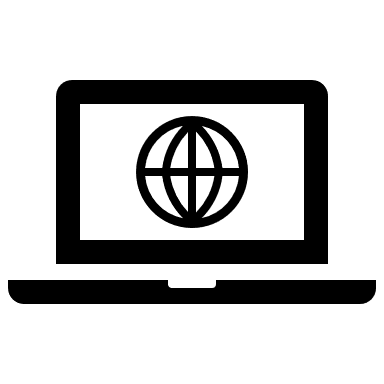 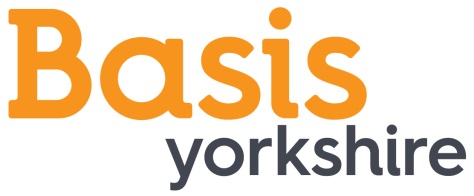 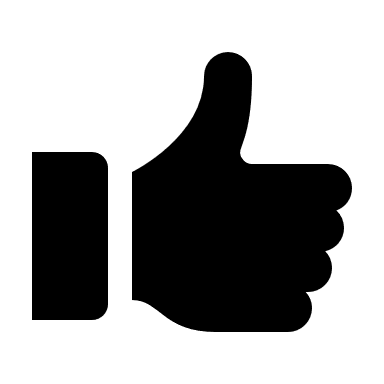 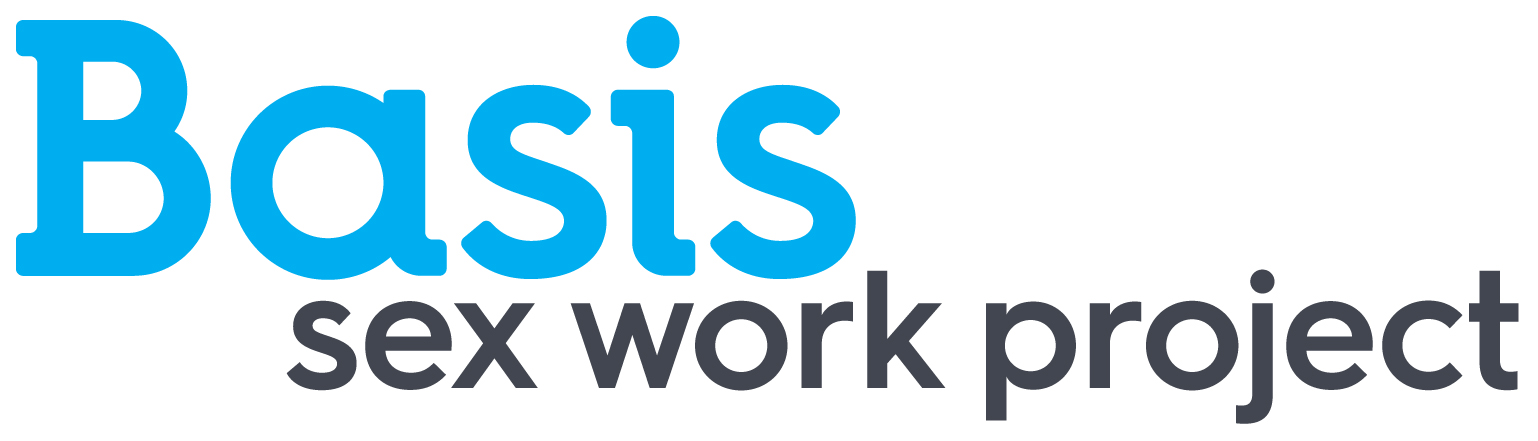 Basis Yorkshire
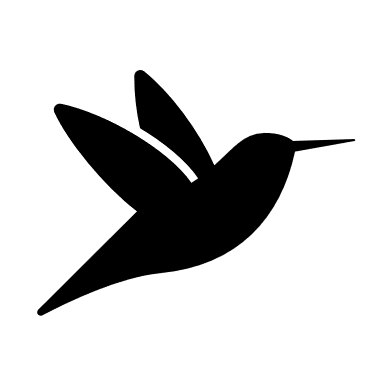 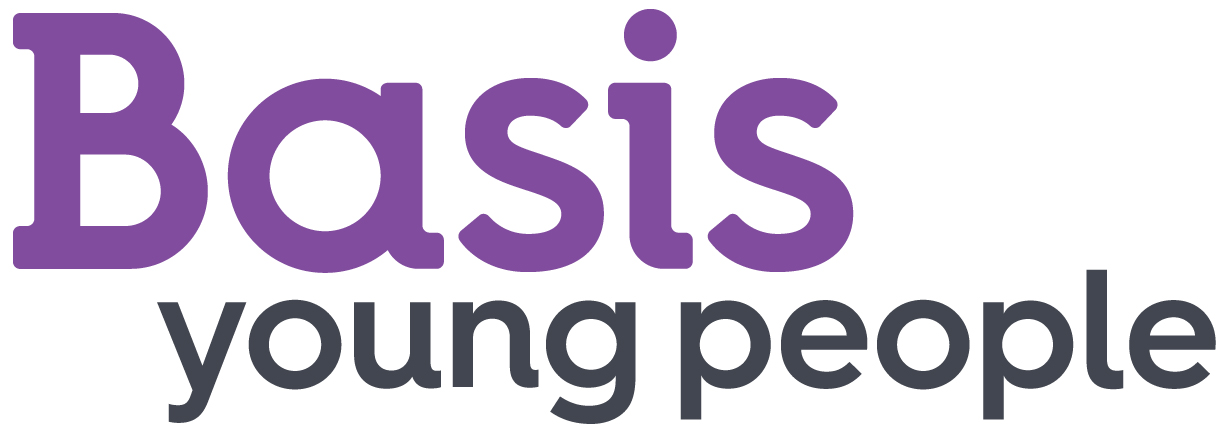 @BasisYorkshire
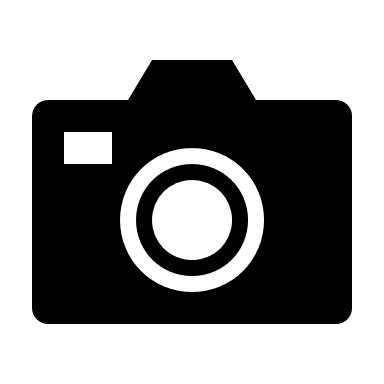 @BasisYorkshire
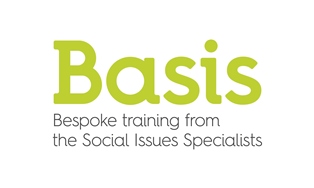 13